VI ВСЕРОССИЙСКАЯ ВСТРЕЧА УЧАСТНИКОВ КОНКУРСОВ ГОРОДОВ РОССИИ  «ГОРОДА ДЛЯ ДЕТЕЙ»
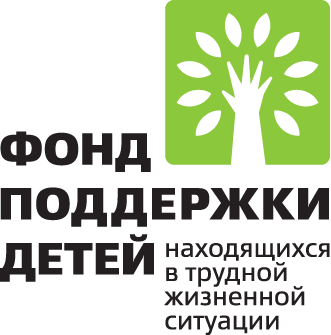 Как подготовить конкурсную заявку и получить грант Фонда
г. ФЕОДОСИЯ 25-26 МАЯ 2017 г.
www.fond-detyam.ru
Нормативное и информационное обеспечение конкурса проектов
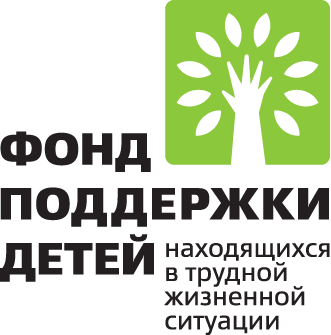 Положение о конкурсном отборе инновационных социальных проектов поддержки детей и семей с детьми, находящихся в трудной жизненной ситуации (в ред. решений правления Фонда от 27 января 2009 г. № 1; от 10 сентября 2009 г. № 7; от 9 марта 2011 г. № 1; от 15 февраля 2013 г.)
Информационное сообщение  о проведении конкурса  проектов (условия, основные требования, направления проектной деятельности, обязательные мероприятия, показатели эффективности)
Форма заявки на участие в конкурсном отборе, включая приложения 1-6 и рекомендации по заполнению разделов
Форма оценки заявки, включающей критерии оценки заявки, обязательных показателей ожидаемой эффективности реализации проектов.
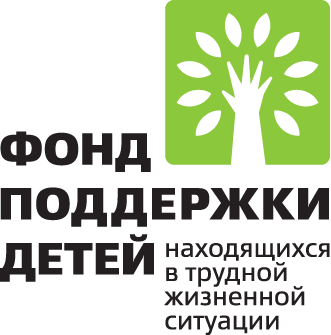 Информационно-методическая поддержка заявителей
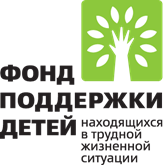 Технологическая карта разработки 
инновационных социальных проектов
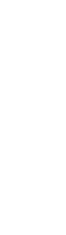 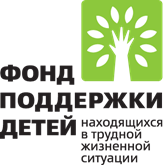 Участие в конкурсах инновационных социальных проектов
Основные требования к проекту, представляемому на конкурс Фонда:

Актуальность проблемы
   
Софинансирование проекта (наличие собственных и (или) привлеченных (благотворительных) средств на реализацию проекта

Соответствие содержания проекта  цели и задачам конкурса

Ресурсная обеспеченность проекта, наличие опыта реализации проектов

Экономическая обоснованность проекта

Социальная значимость и устойчивость ожидаемых результатов проекта

Обязательное наличие дополнительных документов, прилагаемых к заявке в соответствии с Положением о конкурсе
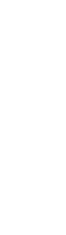 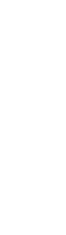 Ограничения участия: 

Не принимают участие заявители, ранее получившие гранты Фонда 
на выполнение проектов, если после завершения реализации таких проектов не прошло 12 месяцев
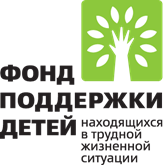 Обязательные показатели ожидаемых результатов проектной деятельности
I. Оказание помощи целевой группе проекта 
число детей, включенных в состав целевой группы
число семей, включенных в состав целевой группы
общее число детей и взрослых, принимающих участие в мероприятиях Проекта
II. Внедрение новых методик и технологий
количество новых методик и технологий, ранее не используемых заявителем
расширение охвата целевой группы новыми видами помощи
число обученных специалистов учреждения, в рамках мероприятий по внедрению новых методик и технологий
число добровольцев, обученных навыкам оказания помощи целевой группе и участвующих в практической работе с целевой группой
III. Распространение новых методик и технологий
число специалистов других профильных организаций, прошедших обучение в рамках мероприятий по распространению новых методик, технологий
количество изданных методических материалов по использованию новых методик и технологий, внедренных в ходе проектной деятельности
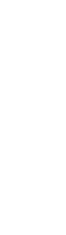 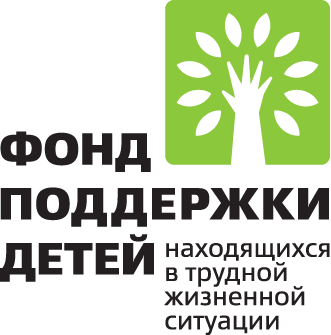 Конкурсный отбор проектов
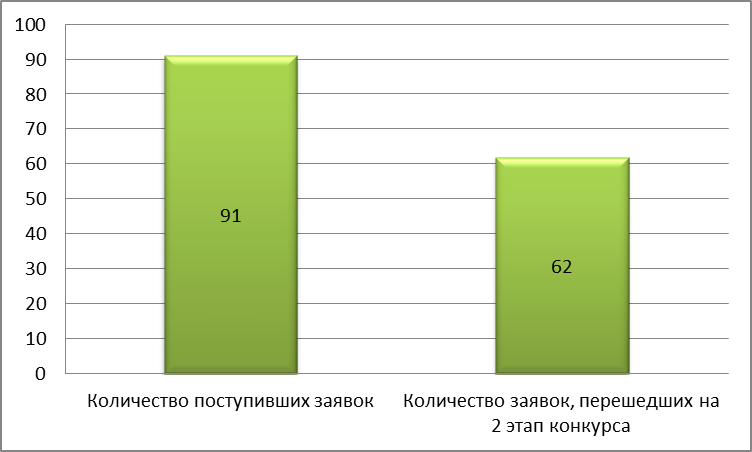 около 30% заявок 
муниципальных образований 
отклоняются на I этапе 
конкурса
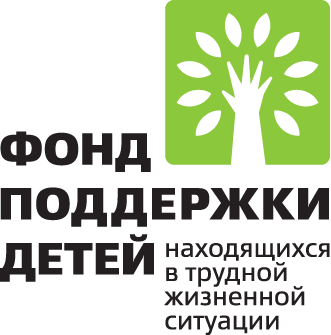 Анализ оснований отклонений заявок на первом этапе Конкурса
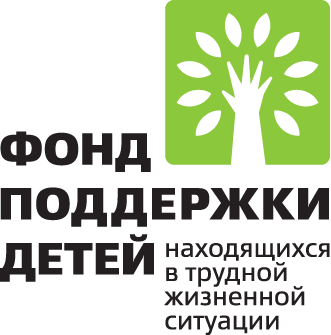 Критерии экспертной оценки проектов на втором этапе
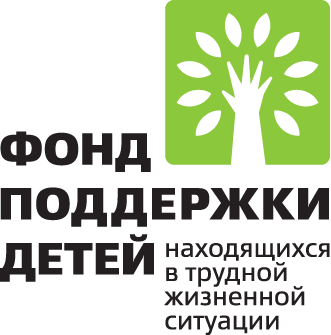 Типичные ошибки при разработке проектов
1) В отдельных заявках не представлено собственно планируемое содержание работы с целевыми группами, отсутствует комплексный подход к решению проблем;
2) ожидаемые результаты проектной деятельности неконкретны, представлены общими формулировками;
3) цель и задачи проекта представлены через обобщенные и расплывчатые формулировки;
4) не весь перечень обязательных мероприятий включен в комплексный план, либо они просто указаны только в описании содержания деятельности без необходимой конкретизации;
5) виды расходов не соответствуют планируемой деятельности, либо включены расходы, не подлежащие финансированию Фондом по условиям Конкурса;
6) часть планируемых расходов не вполне очевидна и требует дополнительной конкретизации, имеются отдельные случаи неправомерного завышения стоимости товаров и услуг
Типичные ошибки при разработке проектов 
(продолжение)
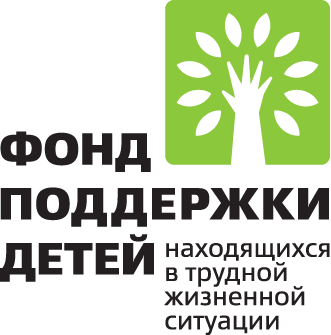 КОМПЛЕКСНЫЙ ПЛАН МЕРОПРИЯТИЙ ИННОВАЦИОННОГО СОЦИАЛЬНОГО ПРОЕКТА
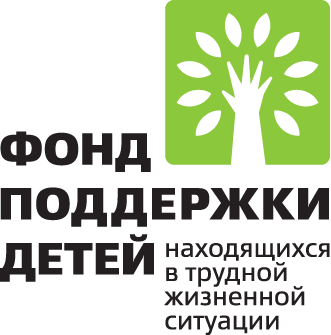 Типичные ошибки при разработке проектов (продолжение)
КОМПЛЕКСНЫЙ ПЛАН МЕРОПРИЯТИЙ ИННОВАЦИОННОГО СОЦИАЛЬНОГО ПРОЕКТА
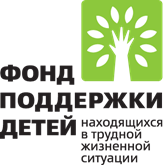 Рекомендации по оформлению бюджета и ФЭО
Срок реализации проекта: 18 месяцев
Объем средств (гранта) на проект: до 1,5 млн руб. / 2 млн руб. (МО)
Бюджет 
(наличие собственных/
привлеченных средств)
Ограничения по объему финансирования некоторых статей расходов
(устанавливаются
 в каждом конкурсе)
Финансово-экономическое обоснование проекта

(заданные классификации и наименования видов расходов)
расходы на приобретение основных средств, необходимых для внедрения новых методик и технологий 
оплата  услуг привлеченных специалистов  
обучение специалистов новым методикам и технологиям  
подготовка и издание методических материалов
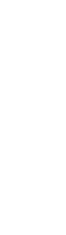 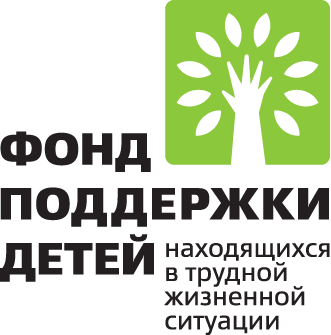 Рекомендации по оформлению бюджета и ФЭО
1. Взаимодействие специалистов, составляющих финансовую часть и часть по реализации мероприятий, при написании заявки
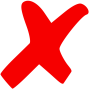 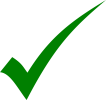 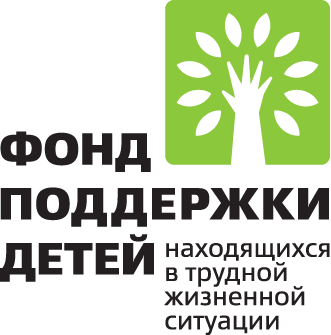 Рекомендации по оформлению бюджета и ФЭО (продолжение)
2. Изучить рекомендации Фонда по составлению финансовой части и условия финансирования проектов
Грант будет перечисляться Фондом тремя частями:
первая часть (50% от суммы гранта) – в течение 10 рабочих дней со дня заключения договора; 
вторая часть (40% от суммы гранта) – в течение 10 (десяти) рабочих дней после принятия Грантодателем отчетов за второй отчетный период; 
третья часть (10% от суммы гранта) – после утверждения отчетности за весь период реализации проекта для погашения образовавшейся задолженности Фонда.
Денежные средства (грант) перечисляются получателю гранта по мере поступления денежных средств (субсидии) в бюджет Фонда.
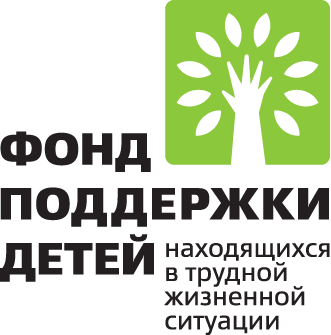 Рекомендации по оформлению бюджета и ФЭО (продолжение)
3. Расписать подробно все затраты, необходимые для реализации всех мероприятий проекта
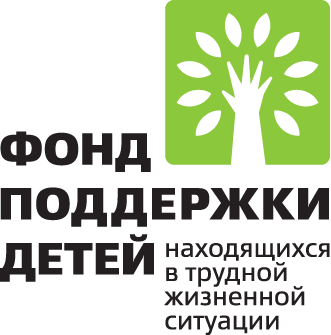 Рекомендации по оформлению бюджета и ФЭО (продолжение)
4. Расходы должны соответствовать тематике проводимых мероприятий и иметь адекватные цены
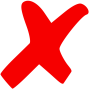 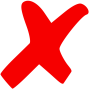 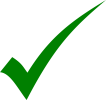 Рекомендации по оформлению бюджета и ФЭО (продолжение)
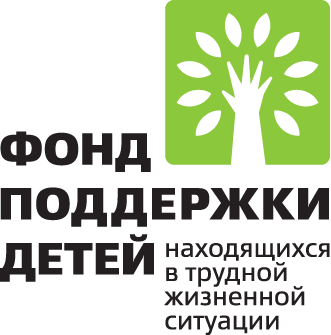 5. При заполнении финансово-экономического обоснования обязательно указать наименование мероприятия и ожидаемые результаты
Возможности для муниципальных учреждений
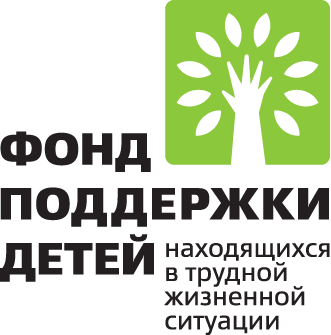 Обязательная поддержка органа местного самоуправления, 
на территории которого реализуются мероприятия проекта
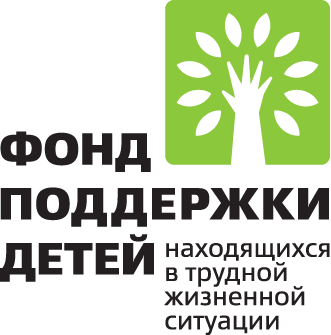 Новый конкурс проектов, направленных на внедрение современных социальных технологий, 
обеспечивающих оказание эффективной адресной помощи детям и семьям с детьми, 
находящимся в трудной жизненной ситуации
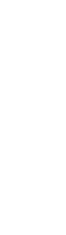 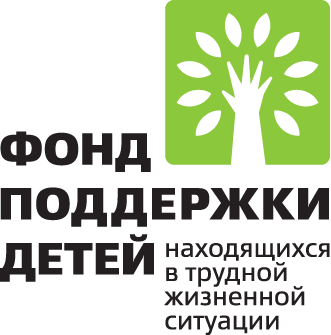 Будем работать вместе!
Департамент поддержки социальные проектов
8 (495) 606-69-35